Ρυθμίσεις Δανείων Χρηματοδοτικών Φορέων 03.12.2024
Γενική Γραμματεία Χρηματοπιστωτικού Τομέα και Διαχείρισης Ιδιωτικού Χρέους
Υπουργείο Εθνικής Οικονομίας και Οικονομικών
Ελληνική Δημοκρατία
Μεγάλο μέρος των ΜΕΔ των τραπεζών σε καθυστέρηση >90 ημερών είναι καταγγελμένο
Κατά μ.ό. 20% του συνόλου βρίσκεται σε καθεστώς ρύθμισης
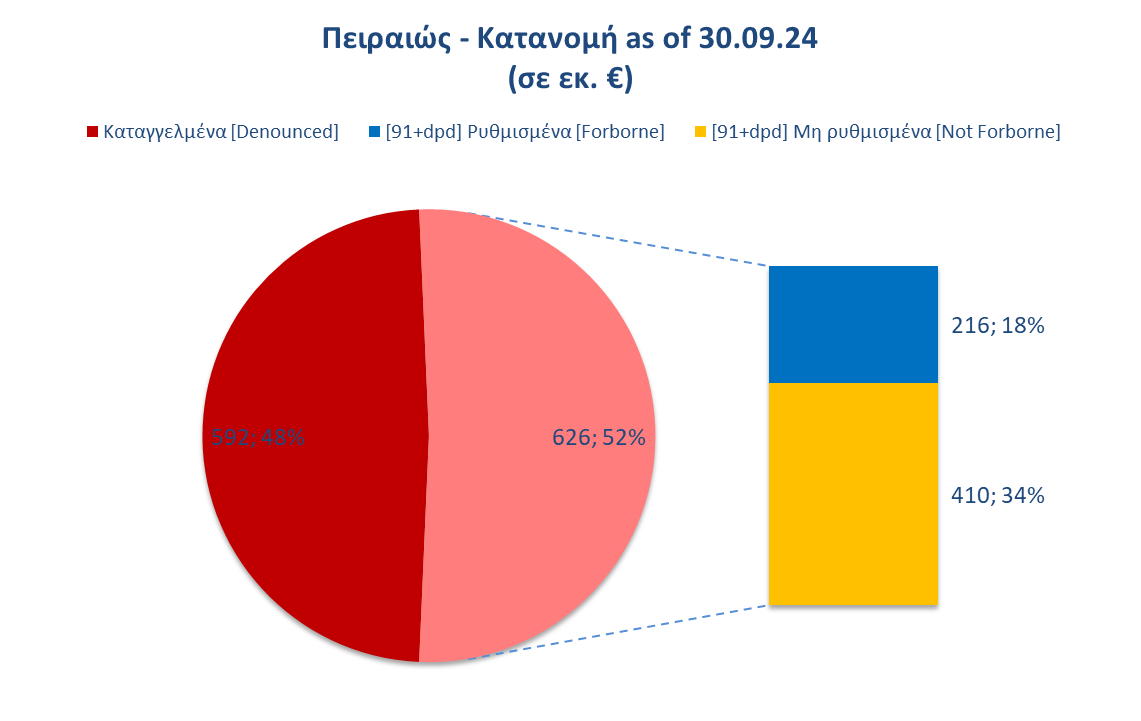 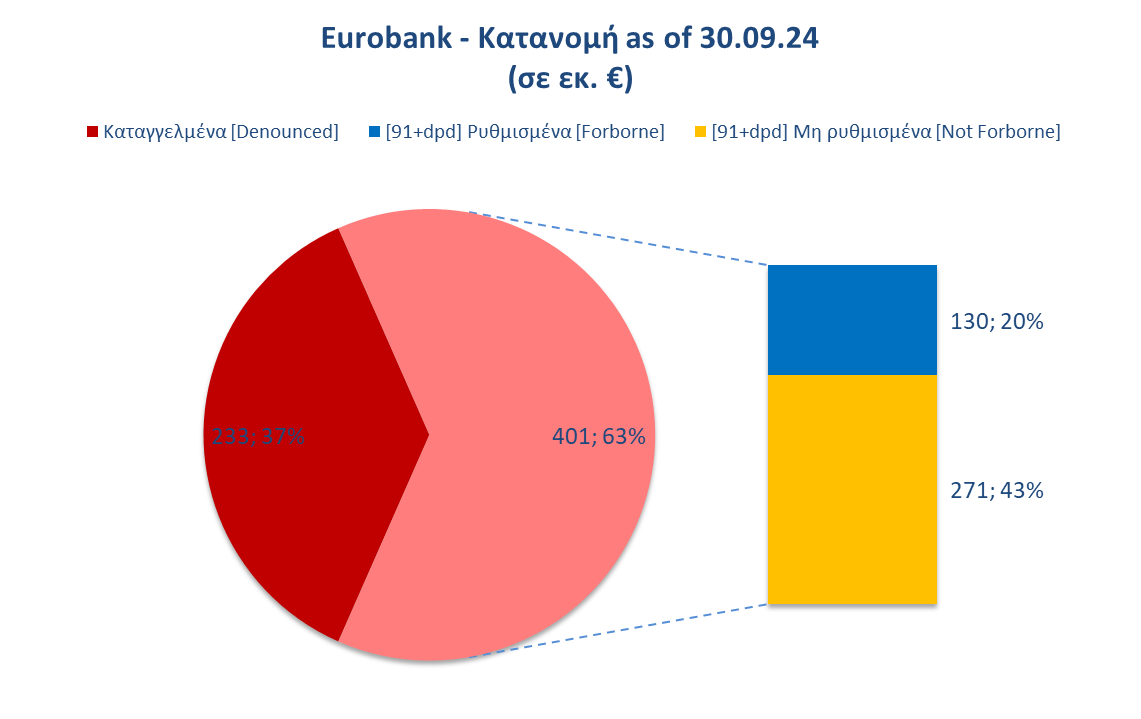 Τράπεζες(ΜΕΔ σε καθυστέρηση >90 ημερών, στοιχεία 30.09.2024)
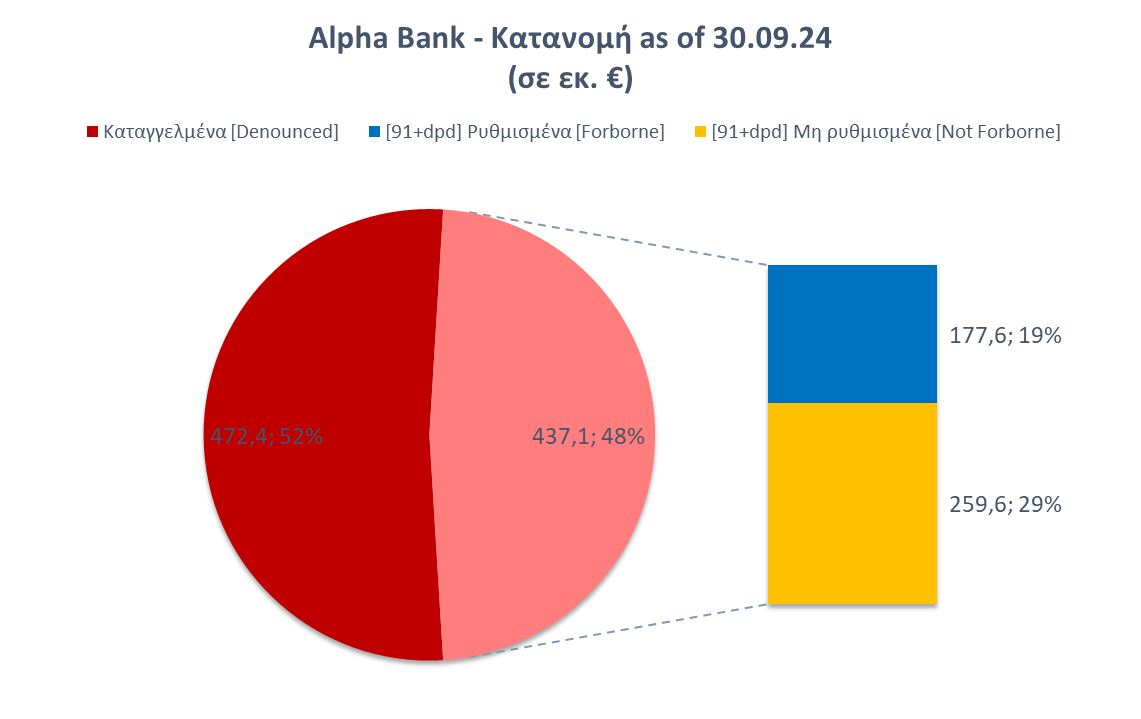 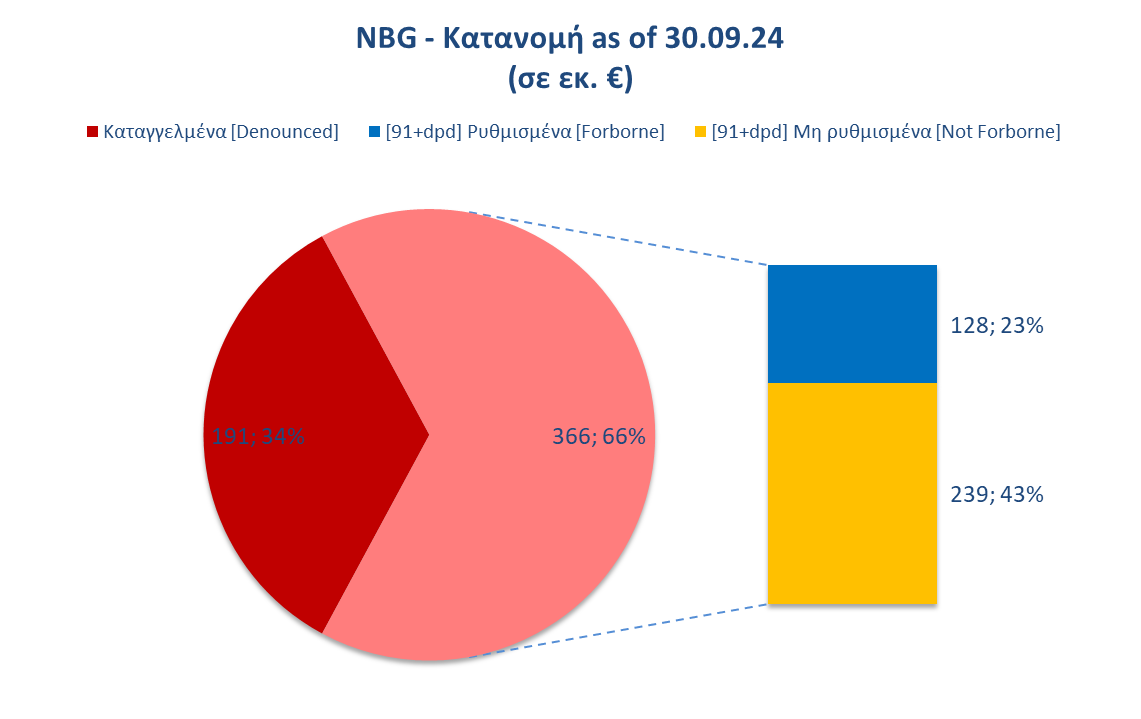 2
Σημείωση: Τα γραφήματα δείχνουν πώς κατανέμονται τα ΜΕΔ τραπεζών ανάλογα με το status στο οποίο βρίσκονται (καταγγελμένο, σε καθυστέρηση >91 ημερών – ρυθμισμένα και μη)
Από τα €70 δις ΜΕΑ που βρίσκονται στους Servicers οι 4 κατέχουν σχεδόν το 90%
…και τους αντιστοιχούν ρυθμίσεις ύψους €286,55 εκ. για 7.622 οφειλέτες για τον Οκτώβριο
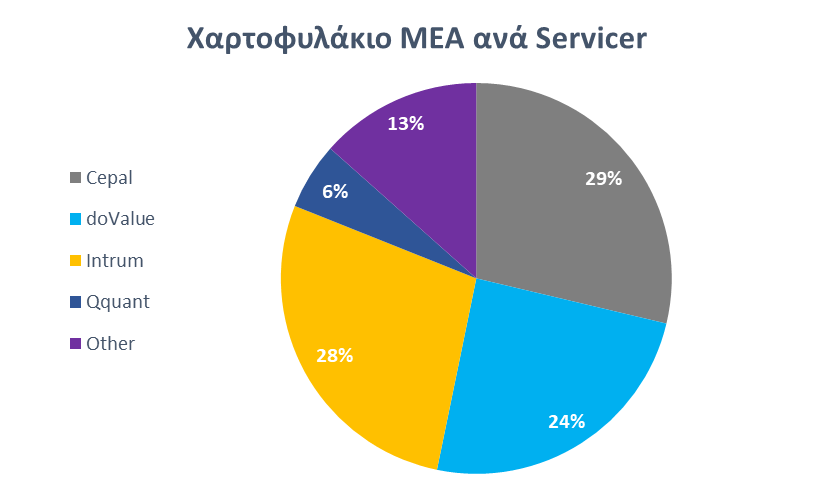 Servicers (Ι)(στοιχεία Οκτωβρίου 2024)
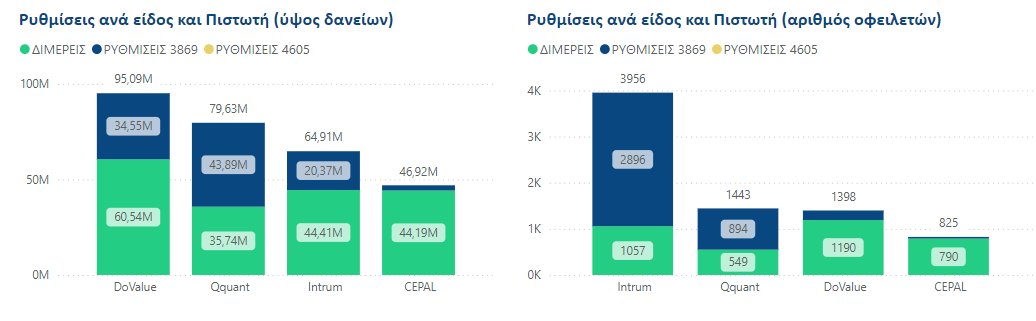 3
Σημείωση: Τα γραφήματα στηλών δείχνουν την «παραγωγή» ρυθμίσεων εντός του μήνα αναφοράς σε όρους συνολικού ποσού ανάκτησης
Η πλειοψηφία αφορά στεγαστικά δάνεια για 3 από τους 4 πιστωτές σε διαφορετικούς τύπους ρύθμισης
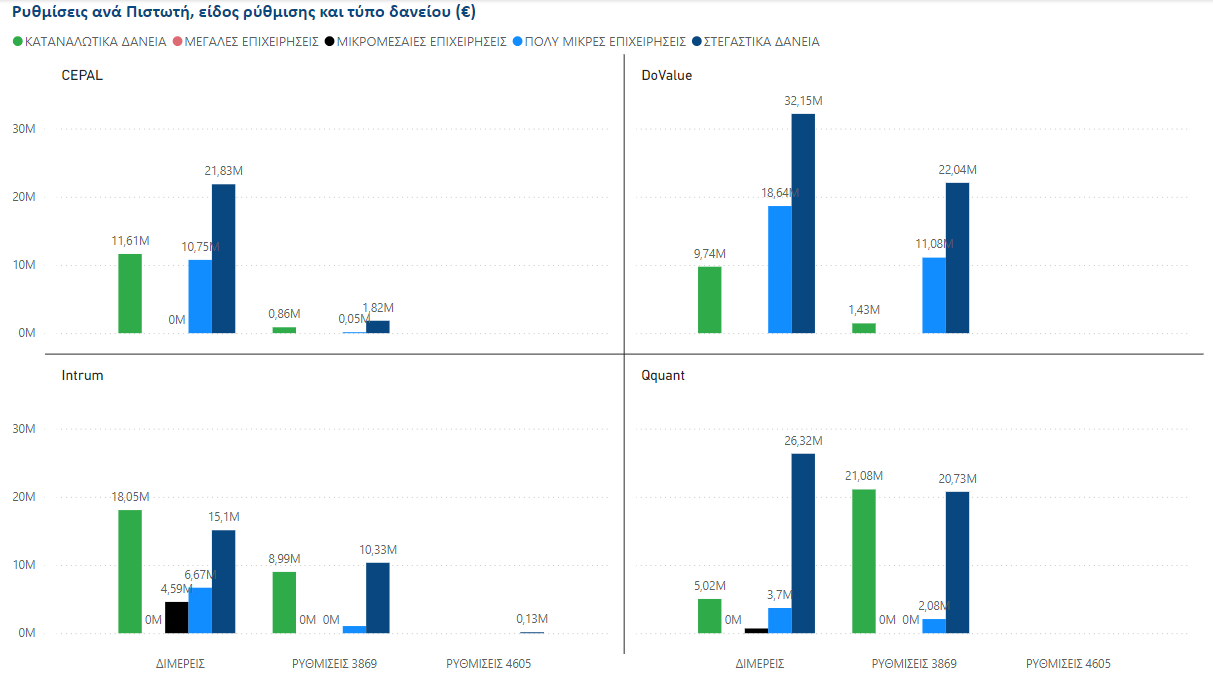 Servicers (ΙΙ)(στοιχεία Οκτωβρίου 2024)
4